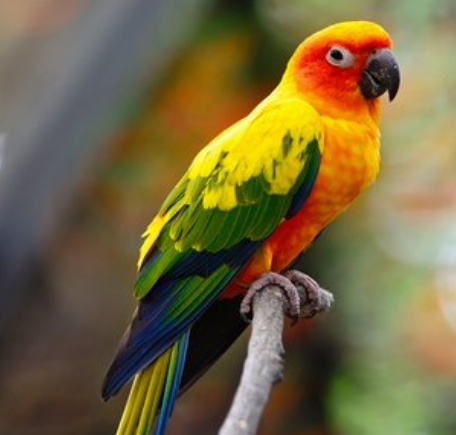 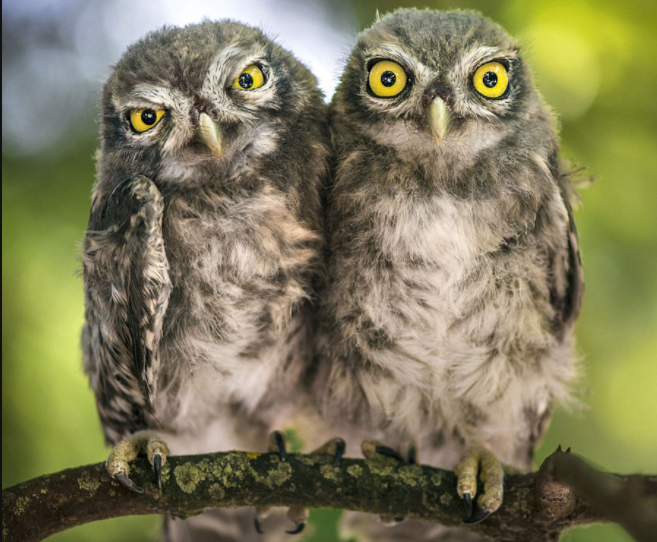 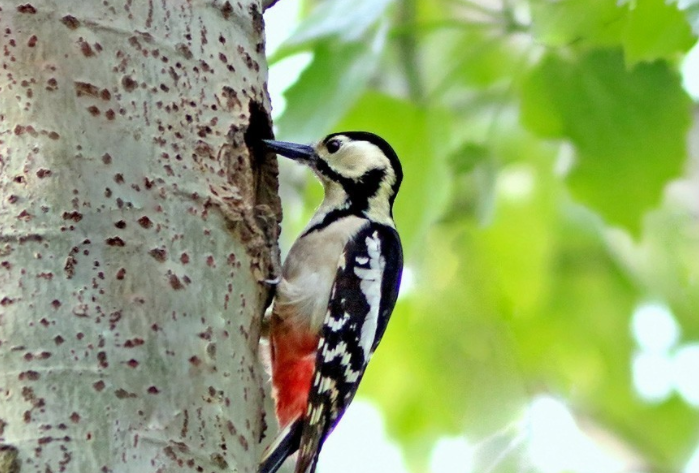 啄木鸟    猫头鹰     鹦鹉
搭船的鸟
搭：
1.支；架设；
2.用棍棒等东西交接捆扎起来；
3.共同抬；交接，配合；
4.乘车船等。
“搭船的鸟”中的“搭”应选第（  ）种解释。
4
乘车船等
搭
搭车
搭船
搭积木
自由读课文，要求：读准字音，读通句子，画出描写鸟外形的句子。
分组读课文：注意倾听，互相帮助把课文读正确、读流利，不理解的词语做上记号。
我和母亲坐着小船，到乡下外祖父家里去。我们坐在船舱里。天下着大雨，雨点打在船蓬上，沙拉、沙拉地响。船夫披着蓑衣在船后用力地摇着橹。
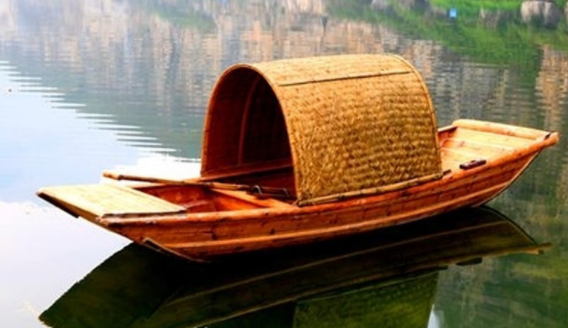 船篷
船舱
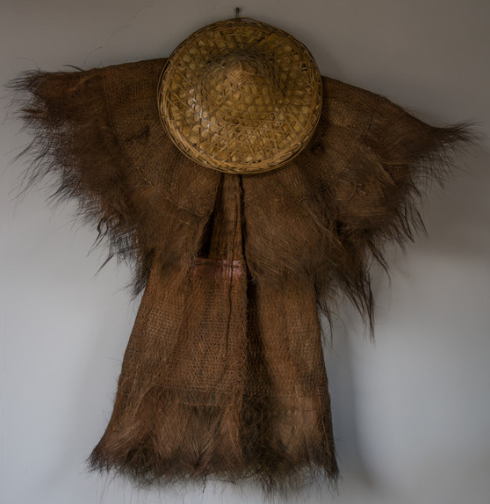 填动词

（  ）蓑衣

（  ）橹
披
摇
蓑衣
沙啦沙啦地响
lā   沙啦  呼啦
啦
la   来啦  对啦
啦
沙
风沙沙石豆沙
说拟声词
滴答滴答地（  ）
知了知了地（  ）
（    ）地（  ）
我和母亲坐着小船，到乡下外祖父家里去。我们坐在船舱里。天下着大雨，雨点打在船蓬上，沙拉、沙拉地响。船夫披着蓑衣在船后用力地摇着橹。
摘句概括法
后来雨停了。我看见一只彩色的小鸟站在船头，多么美丽啊！它的羽毛是翠绿的，翅膀带有一些蓝色，比鹦鹉还漂亮。它还有一张红色的长嘴。
后来雨停了。我看见一只彩色的小鸟站在船头，多么美丽啊！它的羽毛是翠绿的，翅膀带有一些蓝色，比鹦鹉还漂亮。它还有一张红色的长嘴。
翠
嘴
羽
翠绿
青翠
翠竹
羽毛
羽衣
羽扇
嘴角
斗嘴
七嘴八舌
后来雨停了。我看见一只彩色的小鸟站在船头，多么美丽啊！它的羽毛是翠绿的，翅膀带有一些蓝色，比鹦鹉还漂亮。它还有一张红色的长嘴。
它什么时候飞来的呢？它静悄悄地停在船头不知有多久了。它站在那里做什么呢？难道它要和我们一起坐船到外祖父家里去吗？
静悄悄
悄
换部首组词
消 消失
宵 元宵
它什么时候飞来的呢？它静悄悄地停在船头不知有多久了。它站在那里做什么呢？难道它要和我们一起坐船到外祖父家里去吗？
“我”的想法
综合概括法
我正想着，它一下子冲进水里，不见了。可是，没一会儿，它飞起来了，红色的长嘴衔着一条小鱼。它站在船头，一口把小鱼吞了下去。
冲   飞   衔   站   吞
读这些动作，你看到它在干什么？
我正想着，它一下子冲进水里，不见了。可是，没一会儿，它飞起来了，红色的长嘴衔着一条小鱼。它站在船头，一口把小鱼吞了下去。
用“综合法概括”概括主要内容
小鸟捕鱼
母亲告诉我，这是一只翠鸟。哦，这只翠鸟搭了我们的船，在捕鱼吃呢。
捕
换部首
铺（铺满）
浦（黄浦江）
左窄右宽
响
嘴
捕
悄
哦
搭船的鸟
第二课时
听写词语
母亲  祖父  雨点  船夫  用力  船头

羽毛  翠绿  静悄悄  翠鸟  捕鱼
课文主要写了翠鸟的（     ）和（    ）时的动作。
颜色
捕鱼
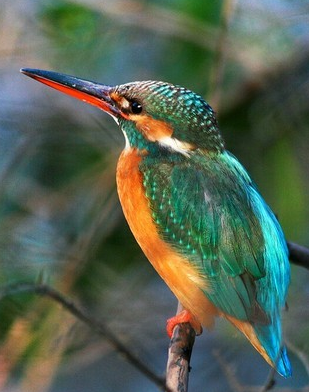 我看见一只彩色的小鸟站在船头，多么美丽啊！它的羽毛是翠绿的，翅膀带有一些蓝色，比鹦鹉还漂亮。它还有一张红色的长嘴。
画出描写小鸟颜色的句子
我看见一只彩色的小鸟站在船头，多么美丽啊！它的羽毛是翠绿的，翅膀带有一些蓝色，比鹦鹉还漂亮。它还有一张红色的长嘴。
说一说
（    ）的羽毛
（    ）的翅膀 
（    ）的长嘴
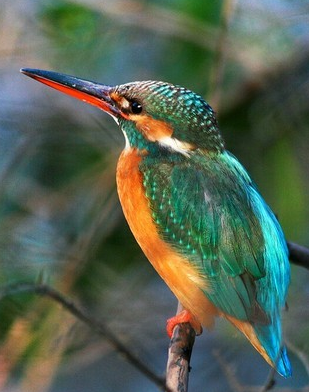 翠绿
蓝色
红色
我看见一只彩色的小鸟站在船头，多么美丽啊！它的羽毛是翠绿的，翅膀带有一些蓝色，比鹦鹉还漂亮。它还有一张红色的长嘴。
抓住颜色特点 让人印象深刻
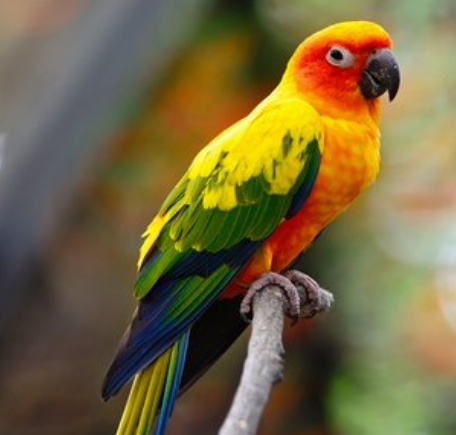 填颜色
鹦鹉的羽毛是（  ）的，翅膀带着一些（  ），它还有一张（  ）的嘴。
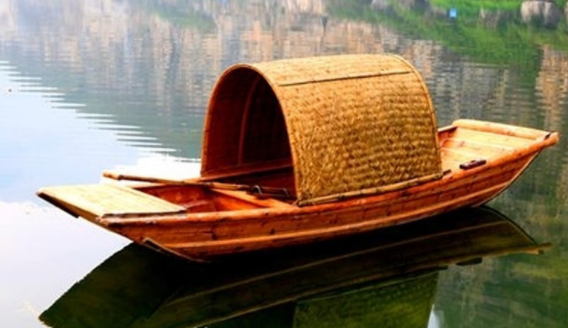 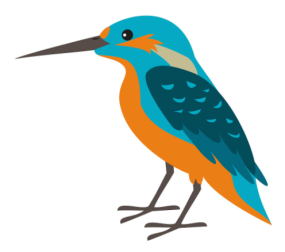 看到这样一只小鸟立在船头，你会想什么？
它什么时候飞来的呢？它静悄悄地停在船头不知有多久了。它站在那里做什么呢？难道它要和我们一起坐船到外祖父家里去吗？
自由读第四自然段，边读边想象画面：读着课文，你好像看到了什么？
我正想着，它一下子冲进水里，不见了。可是，没一会儿，它飞起来了，红色的长嘴衔着一条小鱼。它站在船头，一口把小鱼吞了下去。
“我” 怎样把它捕鱼的速度快写出来的？
我正想着，它一下子冲进水里，不见了。可是，没一会儿，它飞起来了，红色的长嘴衔着一条小鱼。它站在船头，一口把小鱼吞了下去。
填一填：
    我正想着，它一下子（  ）进水里，不见了。可是，没一会儿，它（  ）起来了，红色的长嘴（  ）着一条小鱼。它（  ）在船头，一口把小鱼（  ）了下去。
冲
飞
衔
吞
站
我喜欢的动作是（ ），因为（     ）。
按照小鸟捕鱼的顺序重新排列下列动词。
衔   冲   吞   飞   站
站
吞
衔
飞
冲
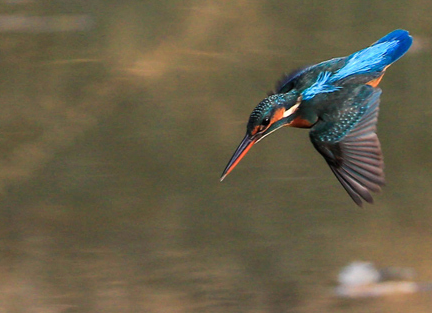 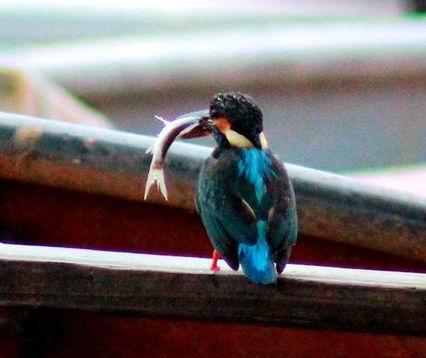 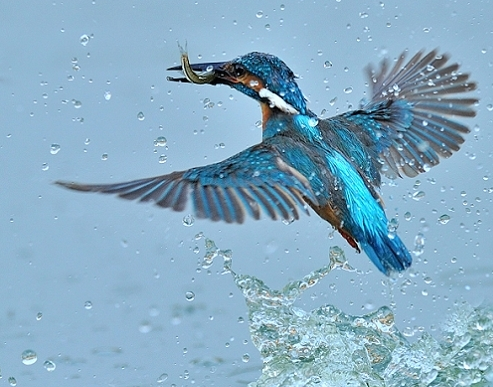 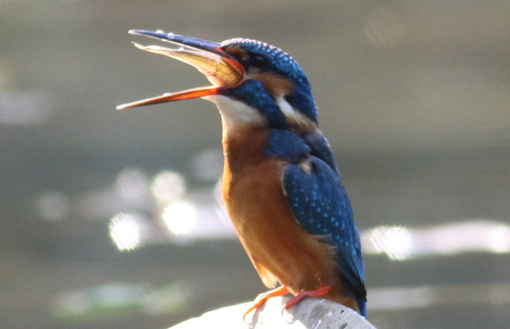 看图，把小鸟捕鱼的过程说给同桌听。
吞
吞—吐
狼吞虎咽
母亲告诉我，这是一只翠鸟。哦，这只翠鸟搭了我们的船，在捕鱼吃呢。
我想对翠鸟说               。
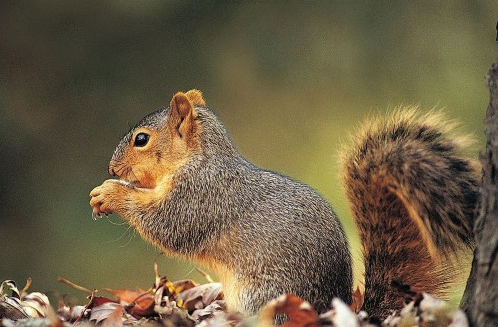 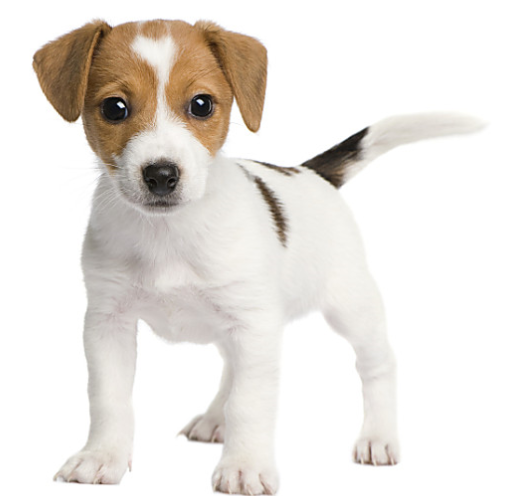 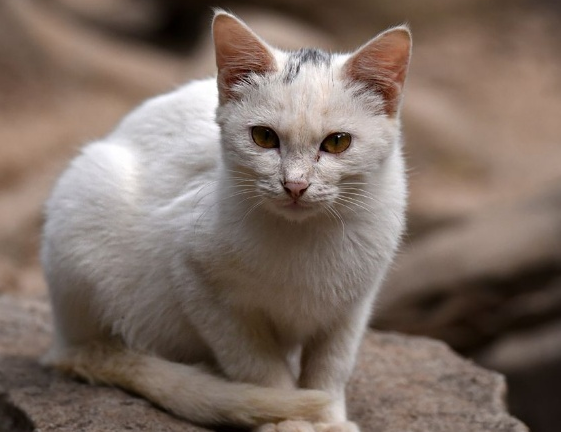 选择熟悉的一种动物仔细观察，抓住重点写一写它的样子或者特点。
上宽下窄
上紧下松
父
翠
亲
吞